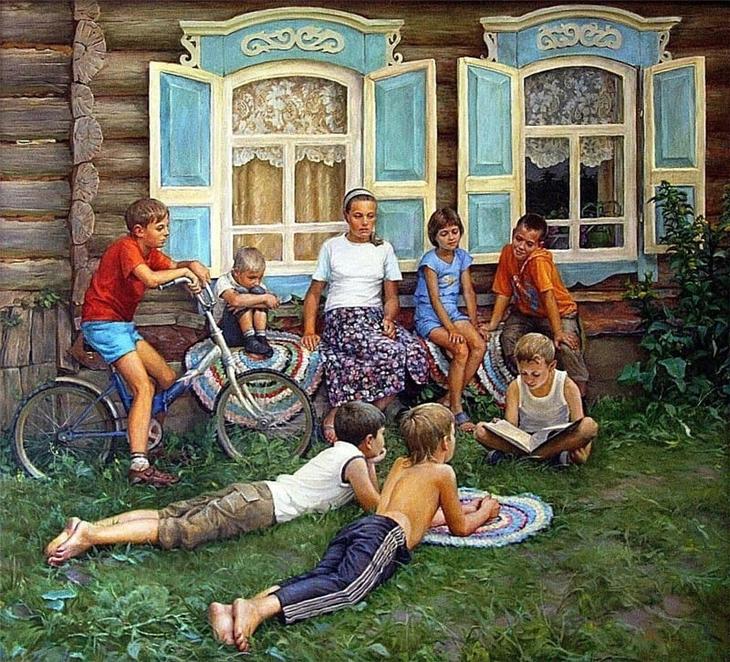 Верный в ма́лом и во мно́гом верен.
Иисус Христос (Лк. 16, 10)
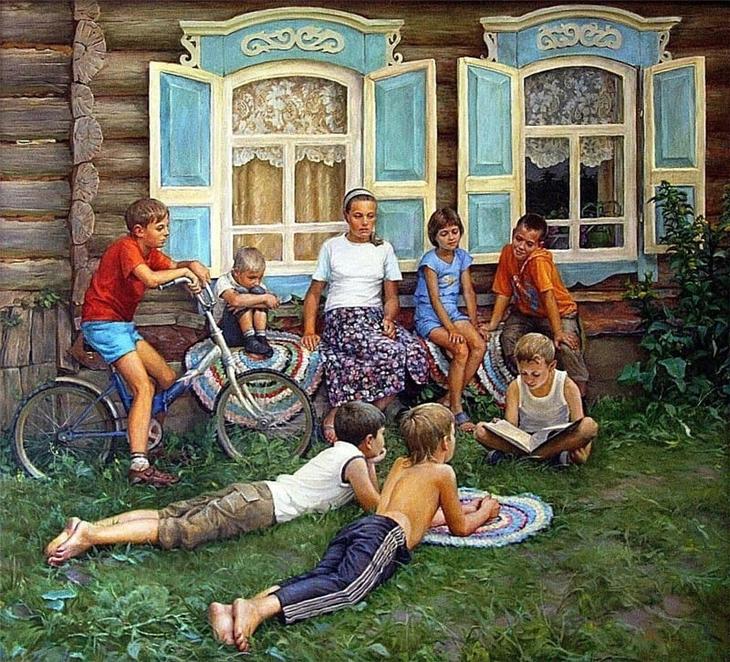 Тема 25. Дружеская верность
Ане́сти
Вы узнаете:
- как научиться верности,
- зачем нужно Таинство Крещения,
- почему дружба начинается с улыбки.
Царь Валтасар и пророк Даниил
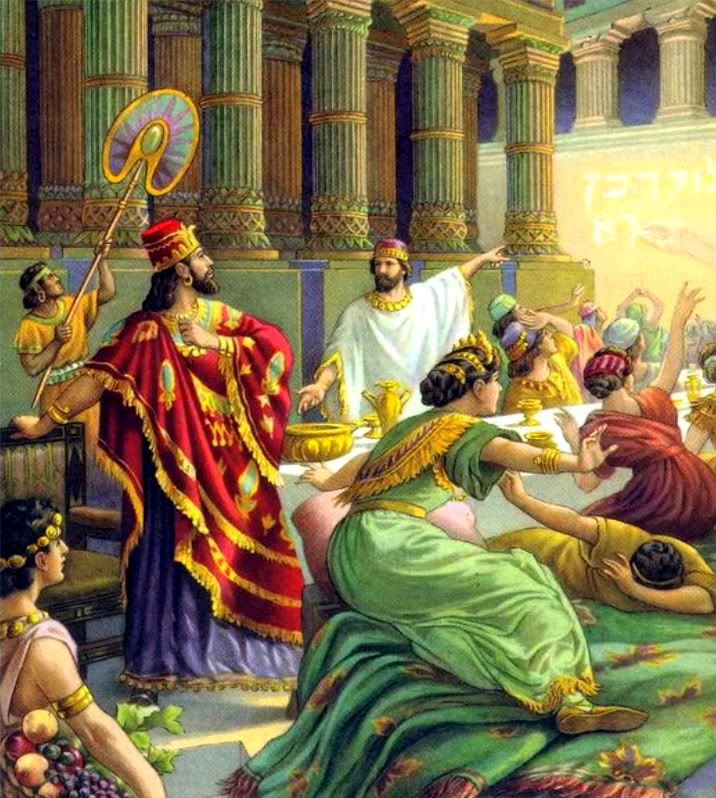 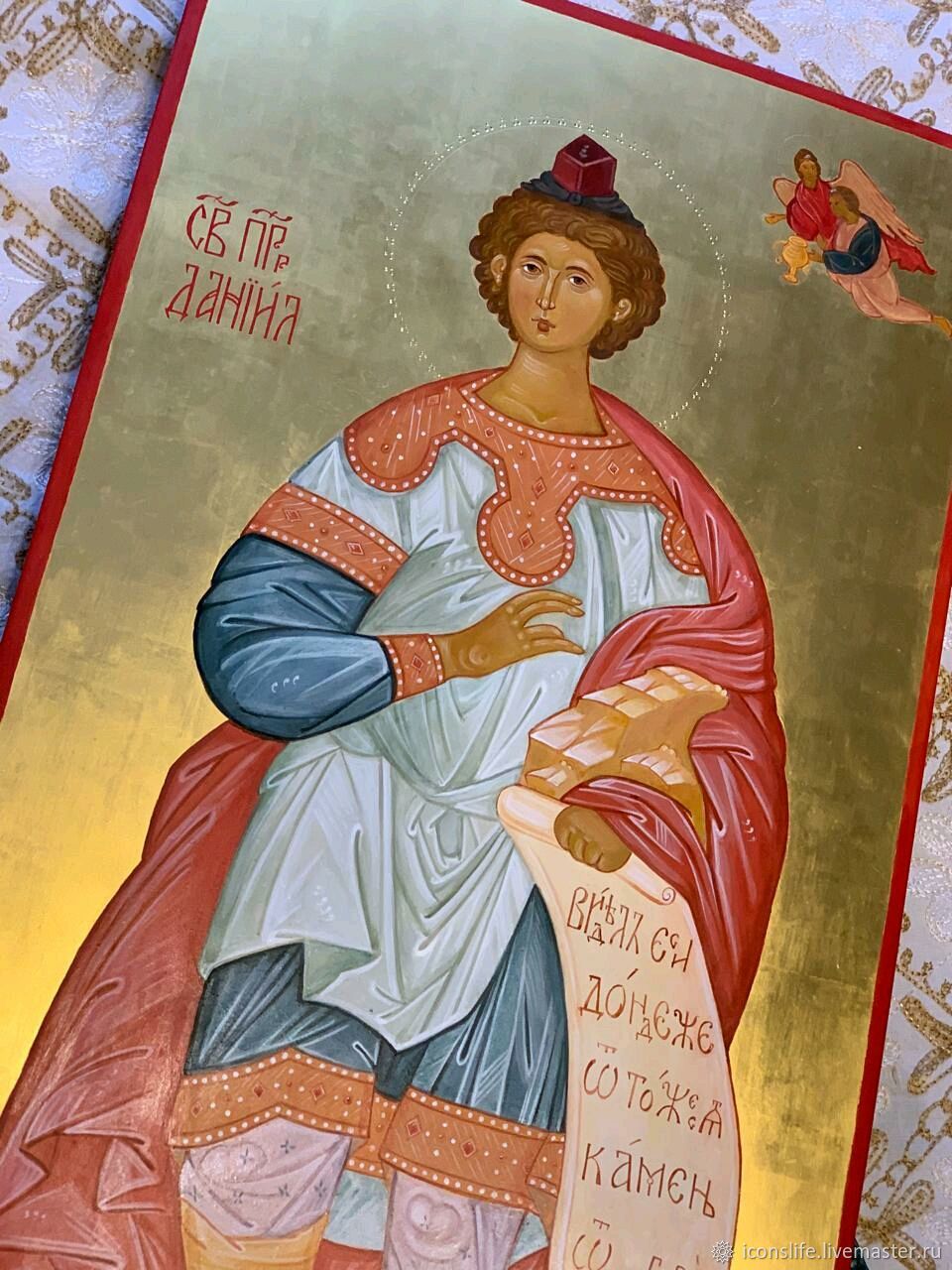 Пророк Даниил во рву с львами
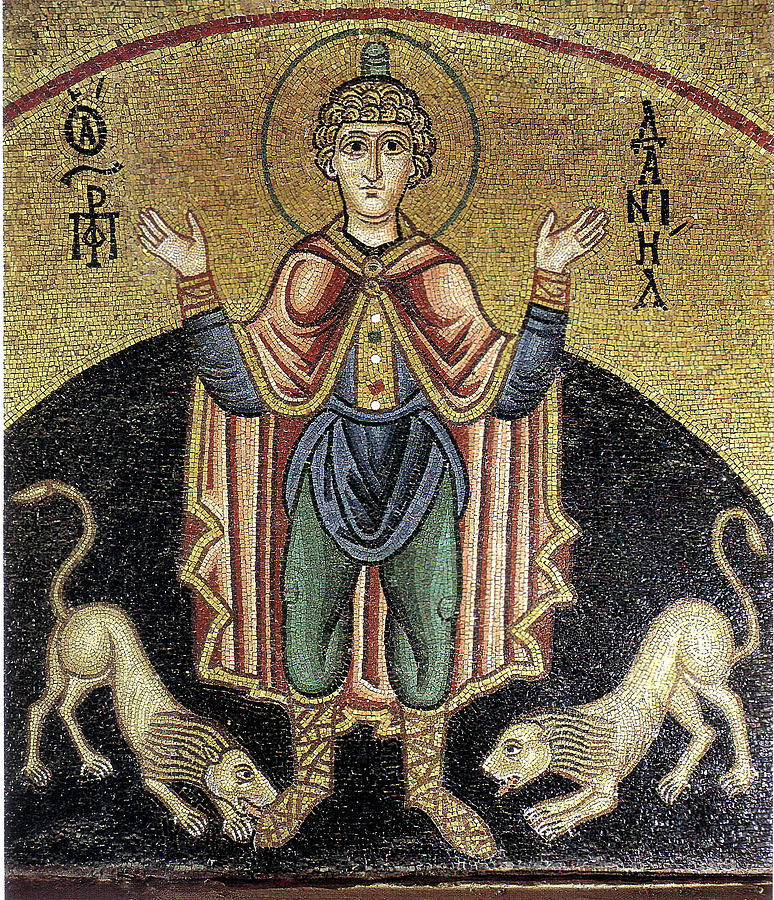 На удивление всем свирепые звери его не тронули, потому что Ангел заградил им па́сти. 
Львы ласкались  к нему…
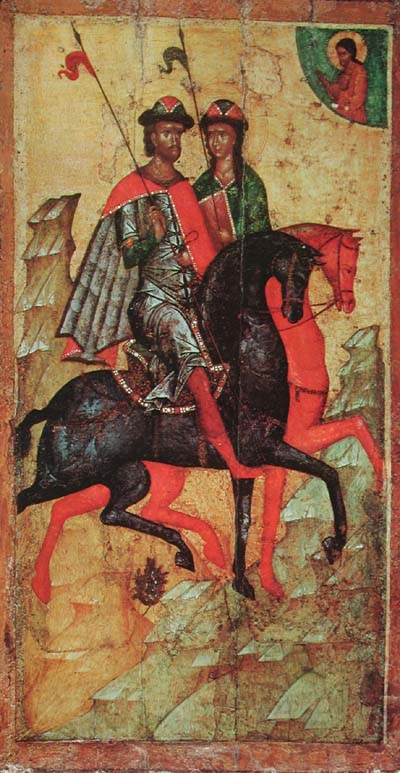 Первые русские святые - Борис и Глеб
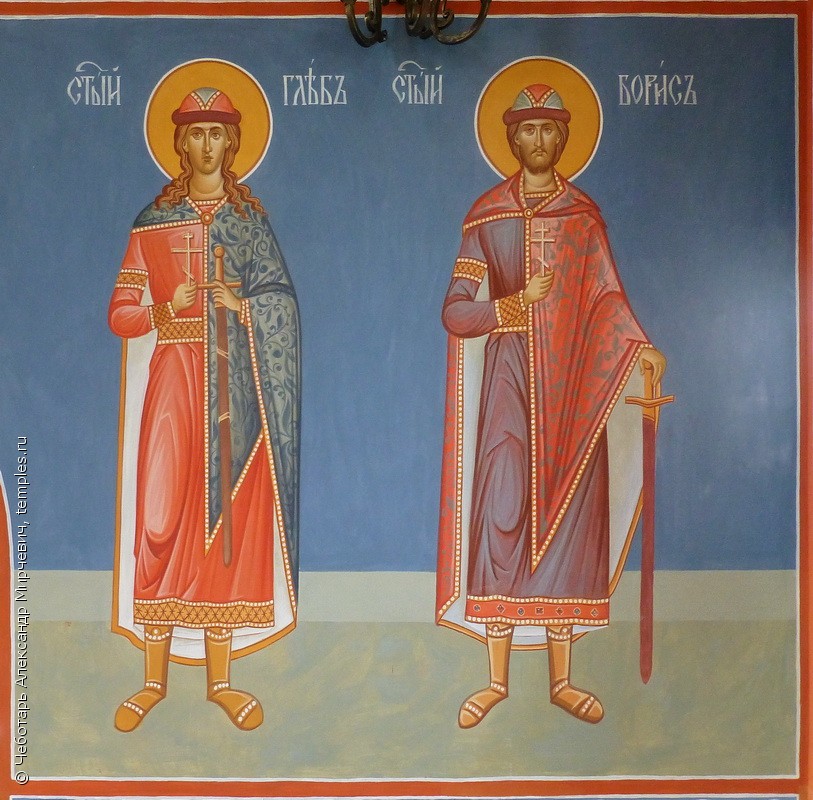 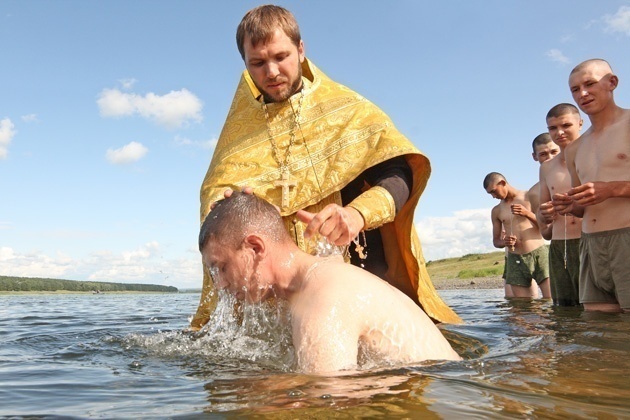 Таинство Крещения
Зачем нужно Крещение?
Что обещает человек в Крещении? 
Когда крещёный не верен Богу?
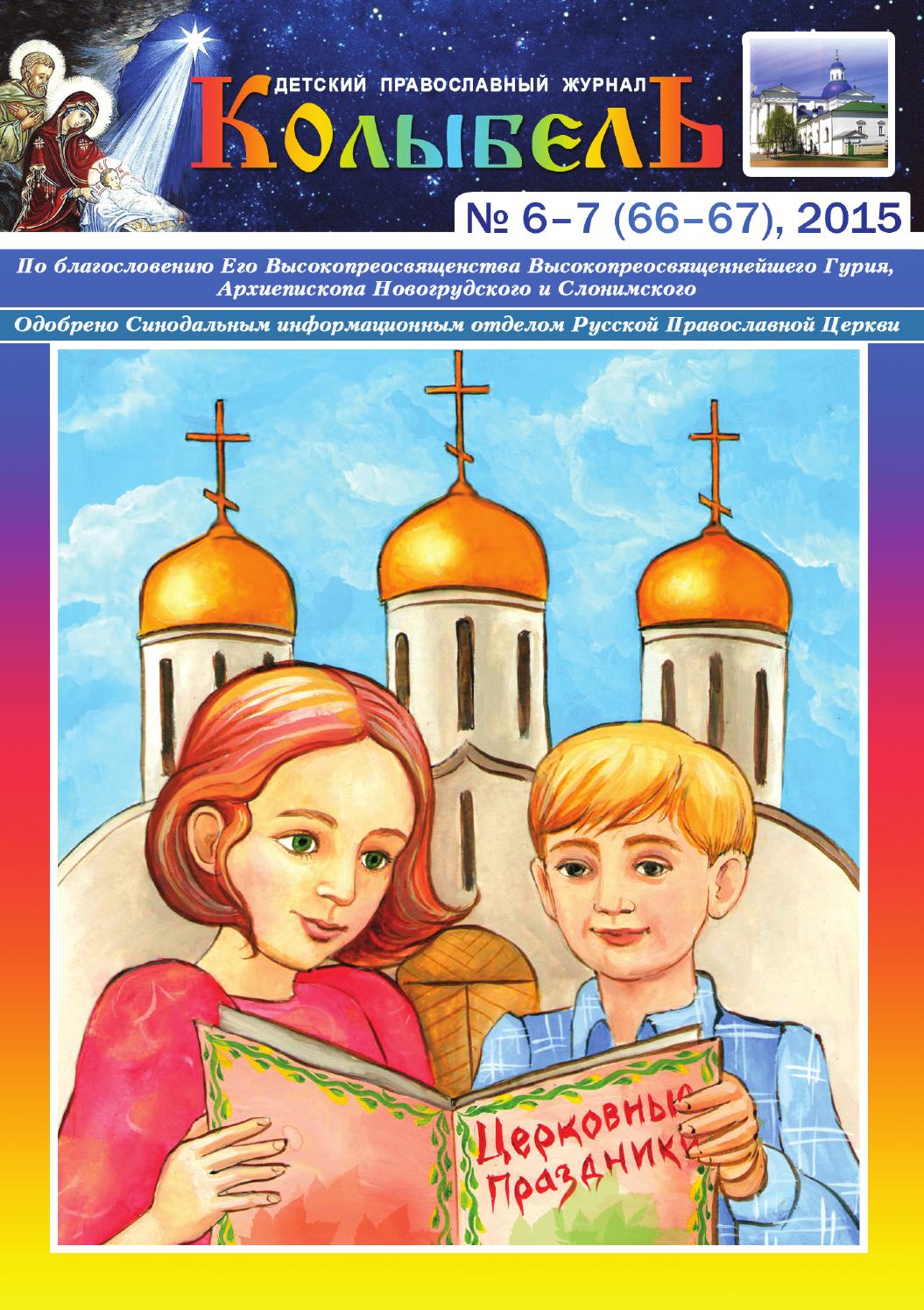 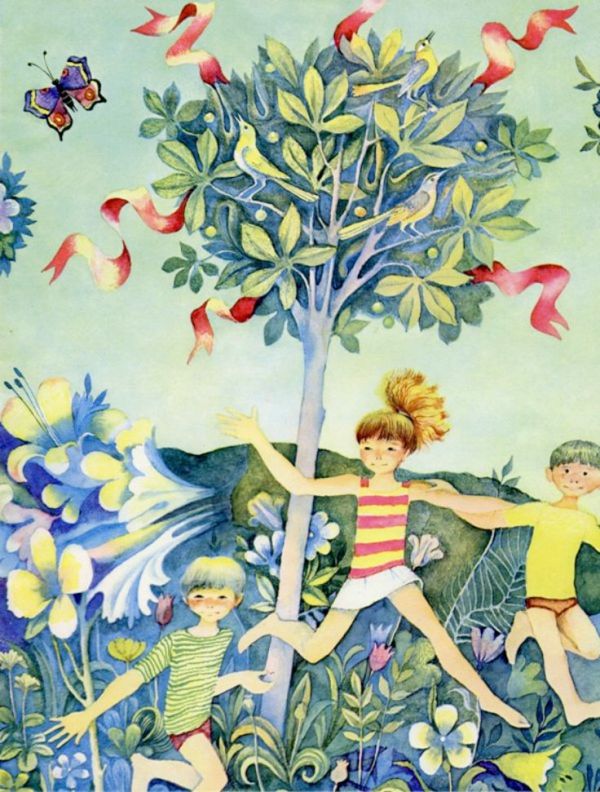 Верность – это радость!
Почему дружба начинается с улыбки?
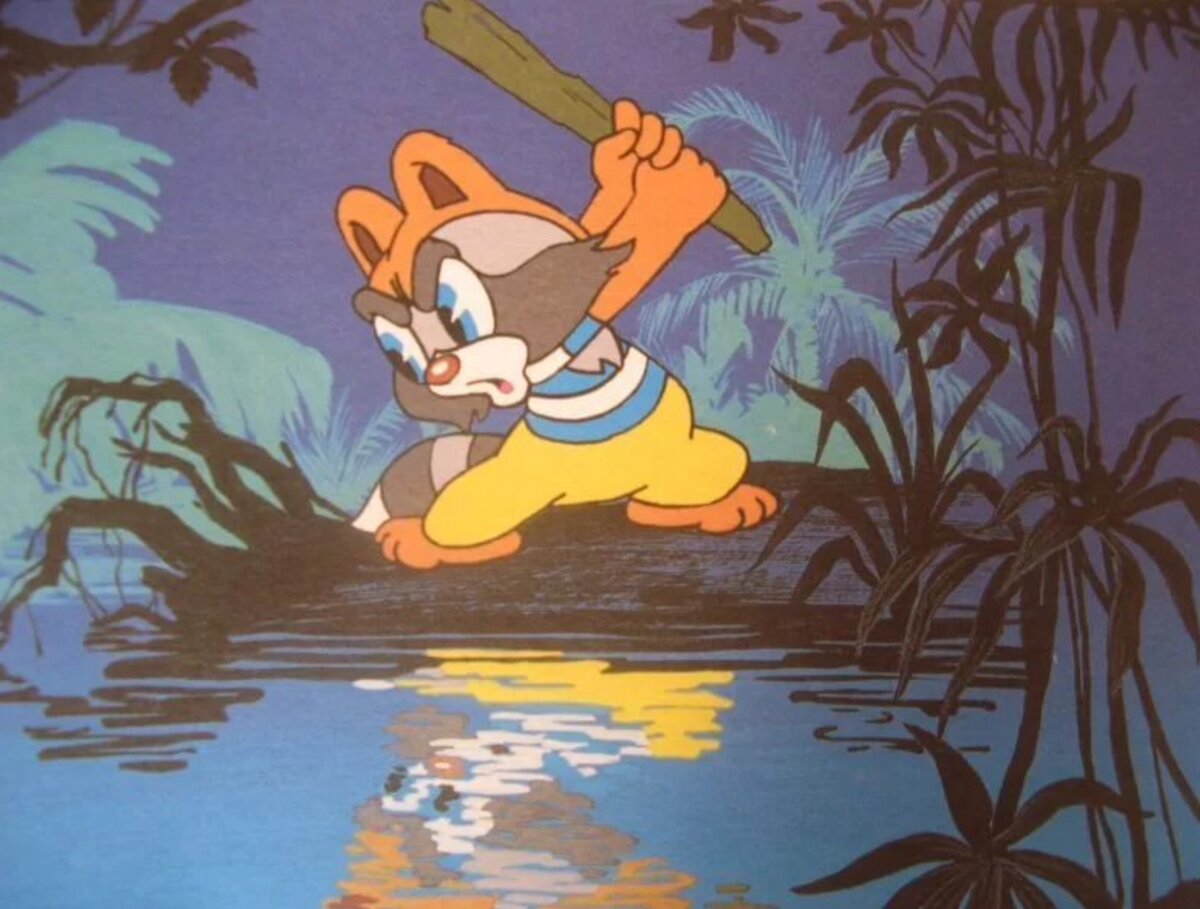 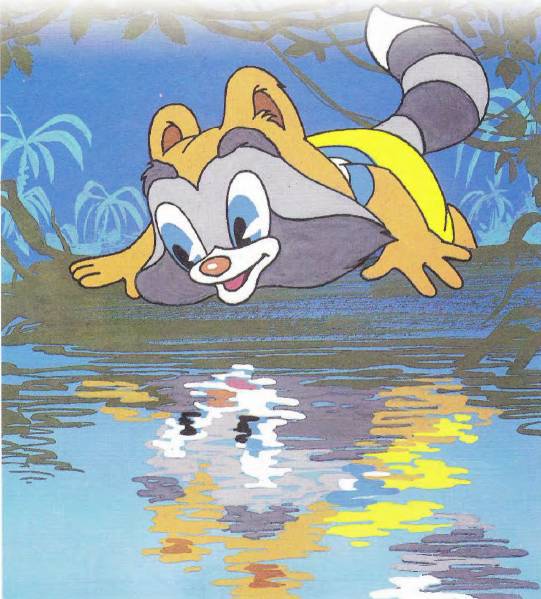 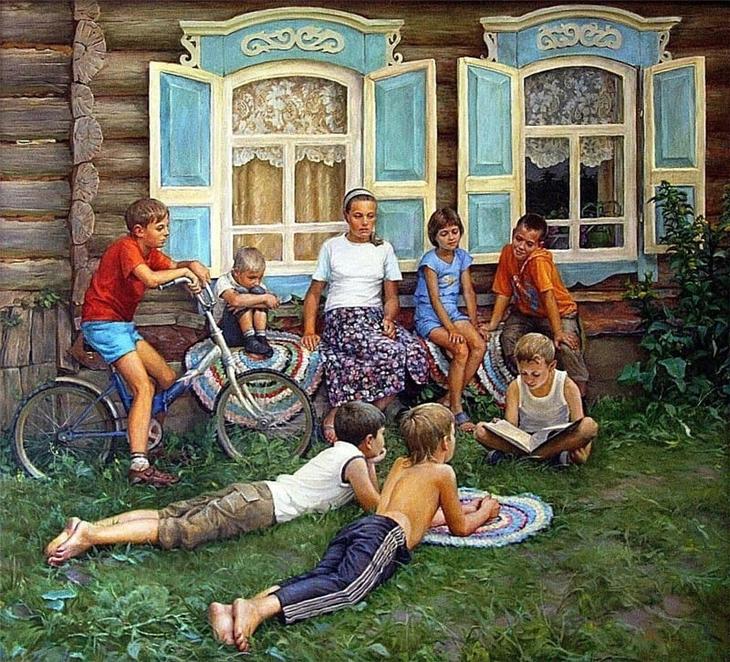 Тема 25. Дружеская верность
Ане́сти
Вы узнали?
- как научиться верности,
- зачем нужно Таинство Крещения,
- почему дружба начинается с улыбки.